PROPOSAL TO ESTABLISH WORKING GROUP ON BIG DATA
8th Meeting of the Steering Committee of INTOSAI Committee on Knowledge Sharing and Knowledge Services
  Mexico City, Mexico (7-9 September 2016)
What is big data
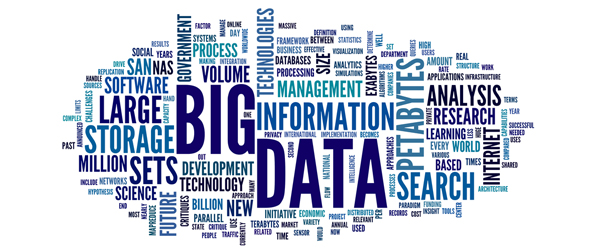 Roles of Auditors
SUSTAINABLE DEVELOPMENT GOALS( 2030 Agenda for Sustainable Development )
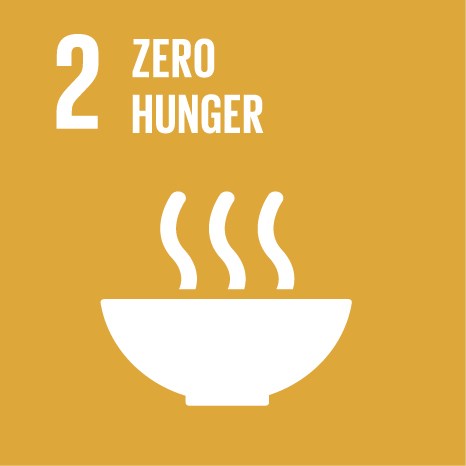 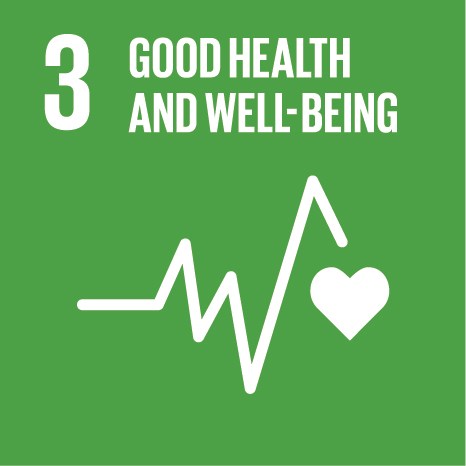 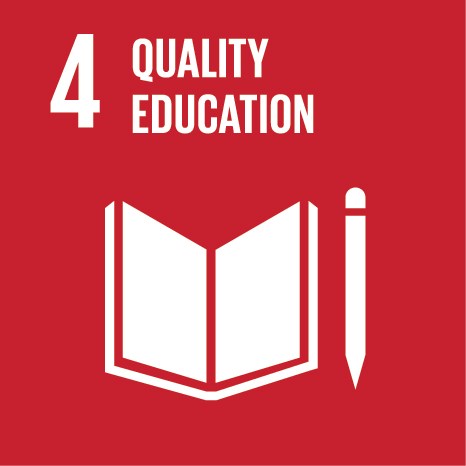 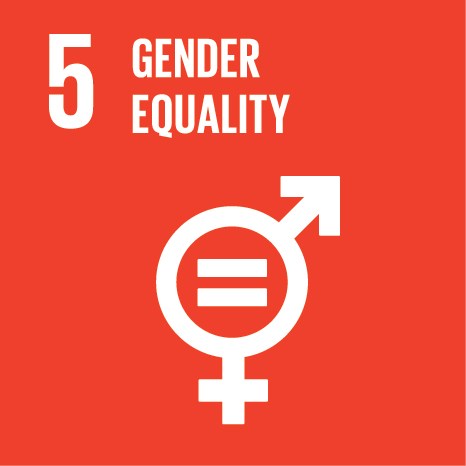 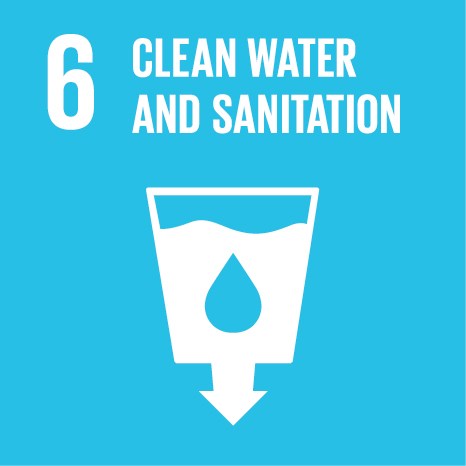 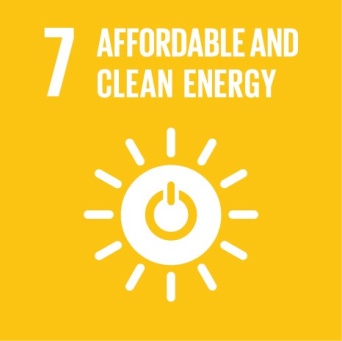 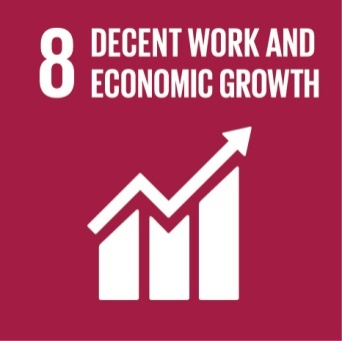 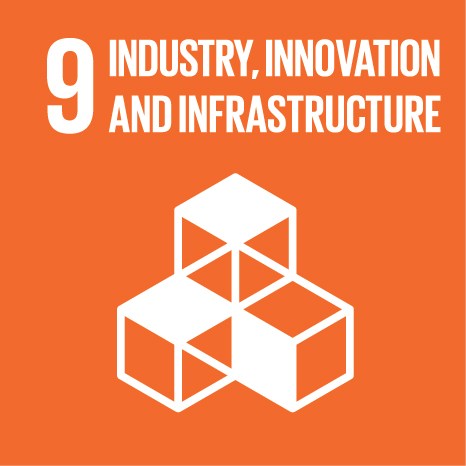 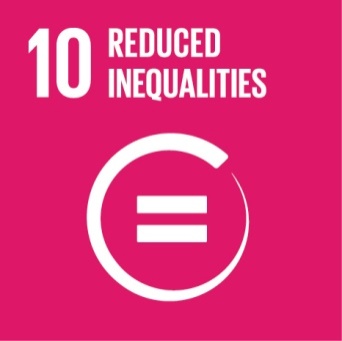 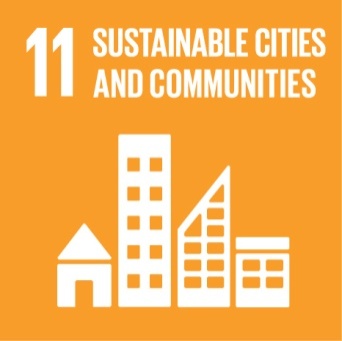 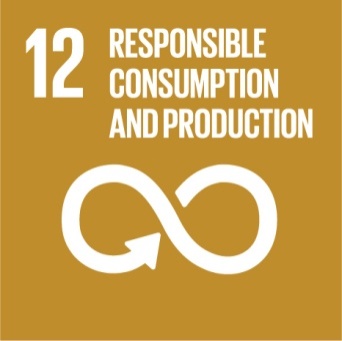 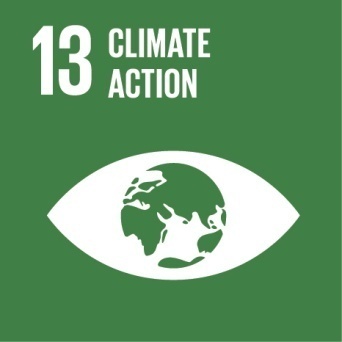 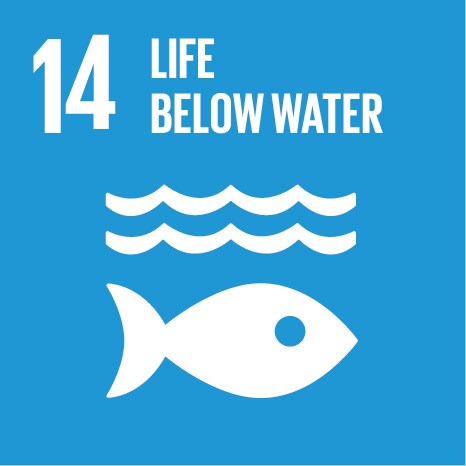 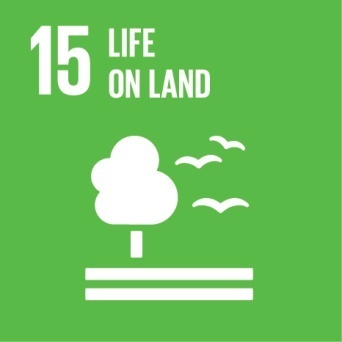 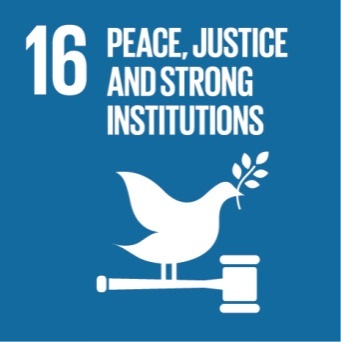 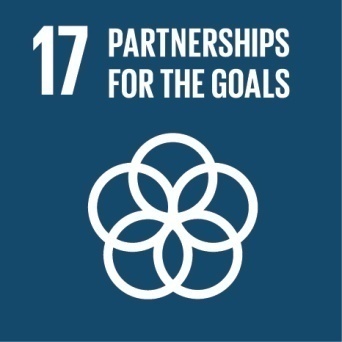 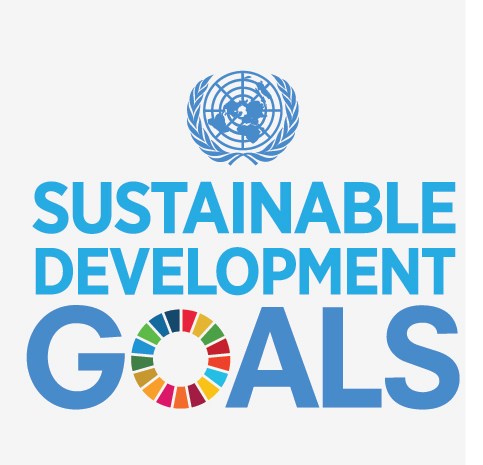 Challenges to SAIs
Efforts in SAI Community
Thanks For Your Attention and Support
QIN Ye 
Department of Electronic Data Audit,
National  Audit office of China
qinye@audit.gov.cn